Classification of the topics where machine learning methods are applied.
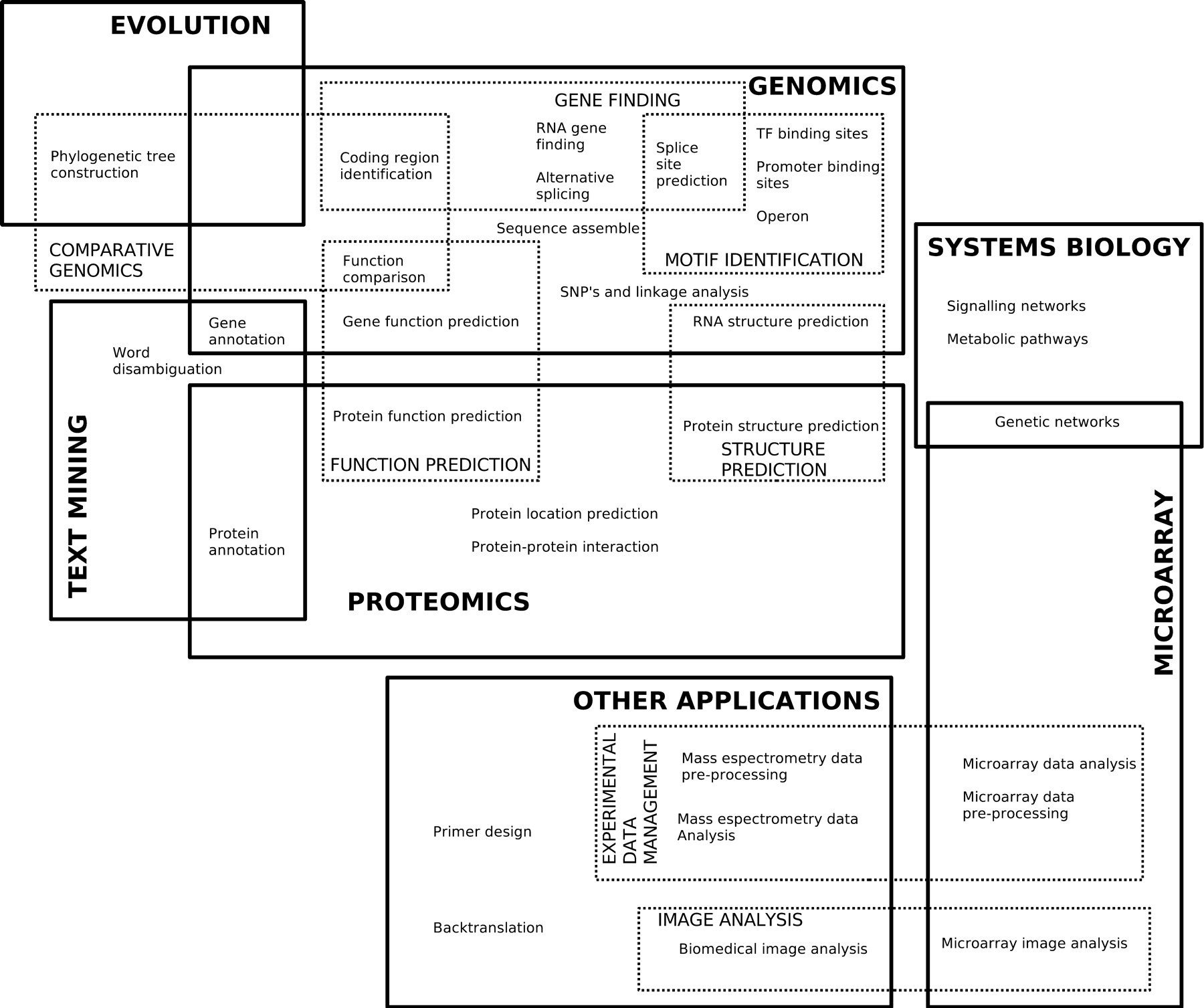 Pedro Larrañaga et al. Brief Bioinform 2006;7:86-112
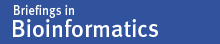 © The Author 2006. Published by Oxford University Press. For Permissions, please email: journals.permissions@oxfordjournals.org
[Speaker Notes: Classification of the topics where machine learning methods are applied.]